Transforming Health Care Delivery in Oregon through Technology and Robust Health Information Exchange Susan Otter Director of Health Information TechnologyJuly 2017
Behavioral Health Agency HIT Survey: Methods Used for Information Exchange
More Robust
Preliminary OHA survey results, June 2017.
95 out of 285 BH agencies (33%), represents 389 programs out of 883 total (44%)
2
Behavioral Health Agency HIT Survey: Top Barriers for Electronic Sharing
Preliminary OHA survey results, June 2017.
95 out of 285 BH agencies (33%), represents 389 programs out of 883 total (44%)
3
ONC Advancing Interoperable HIT Services to Support HIE Cooperative Agreement
Oregon’s award: $2.2m, July 2015-July 2017
12 total states awarded, 4 states received supplemental grant funds in 2016
OHA solicted letters of interest from potential sub-recipients, selected Jefferson HIE/Reliance
Funding Purpose: 
Increase adoption of HIE
Increase interoperable exchange and use, and 
Increase the integration of data by care providers 
Target populations:
Connecting physical health providers and/or Critical Access Hospitals to behavioral health and other non-physical health providers.
ONC Advancing Interoperable HIT Services to Support HIE Cooperative Agreement
Oregon’s project: 
Address barriers to HIE and care coordination
Integrate behavioral and physical health data 
Specifically:
Common consent model to support appropriate sharing of specially protected health information (e.g., 42 CFR Part 2) 
Connect with the Veterans Administration (VA) and Social Security Administration (SSA) 
Connect with the Prescription Drug Monitoring Program 
Provide real-time clinical notifications including hospital event (EDIE) data
Provide technical assistance for workflow redesign to maximize HIE/HIT investments
Spreading Grant-Funded Work in Oregon
OHA Behavioral Health Information Sharing Workgroup
Developing a strategy to support integrated care and services by enabling the electronic sharing of behavioral health information between providers 
Resources:
Developed webinars, FAQs and other resources to work to clarify misconceptions and confusion about applicable state and federal privacy laws that may currently limit information sharing. 
Provider Toolkit:
Common consent model to support appropriate sharing of specially protected health information (e.g., 42 CFR Part 2) 
Sample Qualified Service Organization Agreement (QSOA)
Case studies, FAQs, state/federal laws comparispn
www.oregon.gov/oha/HPA/CSI-BHP/Pages/Behavioral-Health-Info.aspx
Changing Behavioral Health Landscape
Behavioral Health Collaborative – transforming the BH system: 4 recommendations 
Certified Community Behavioral Health Clinics (CCBHCs): care integration and value-based payment
Other data and metrics:
2018 CCO Incentive Metric:
Emergency department (ED) utilization for individuals experiencing severe and persistent mental illness (SPMI). 
Measures and Outcomes Tracking System (MOTS)
U.S. Dept. of Justice agreement
Behavioral Health Collaborative Recommendations Overview
Governance and finance: Regional governance model for behavioral health
Standards of care and competencies
Workforce
Information exchange and coordination of care
Adoption of electronic health records (EHRs) 
Health Information Exchange for care coordination 
Data for treatment and quality improvement 
Support for performance-based measures and payment models 
Patient access
http://www.oregon.gov/oha/HPA/CSI-BHP/Pages/Behavioral-Health-Collaborative.aspx
Oregon Standards for Certified Community BH Clinics (CCBHCs) with technology implications
Performance tracking, population management, and clinical quality measuring
Coordination and integration with primary care
Comprehensive and up-to-date patient records
Specialized care setting transitions (hospital transitions)
Care coordination 
End-of-life planning 

http://www.oregon.gov/oha/HPA/CSI-BHP/CCBHC%20Documents/Oregon-Standards-for-CCBHCs.pdf
9
Opportunities for Behavioral Health
Health information technology
[Speaker Notes: High-level take away of future. Growing, changing and emerging opportunities.]
HIT Components for CCO Consideration
Foundational Components:
Adoption of Certified EHRs
Facilitation of Health Information Exchange
Complex care coordination; Referrals; Event notifications
Data to support value based payment models
Clinical quality metrics reporting and CCO Quality Incentives
Value-based payment and population management:
Tools to support analytics, improve quality, manage risk
Risk stratification, identification of care gaps
Tying clinical outcomes to payment
New sources of data to have “line of sight” to innovate and adjust
Oregon HIT highlights in 2016-2017
High adoption of electronic health records 
Health information exchange spreading:
Widespread use of EDIE/PreManage
New Oregon footprint for national HIE efforts
Spread and investment in regional HIEs
New “drivers” - value-based payment
Medicare Meaningful Use transitioning to MACRA MIPS
Oregon alignments across payers and metrics planned
Focus on population management, behavioral health and social determinants
12
Adoption of Hospital Notifications by CCOs, Hospitals, and ACT Teams
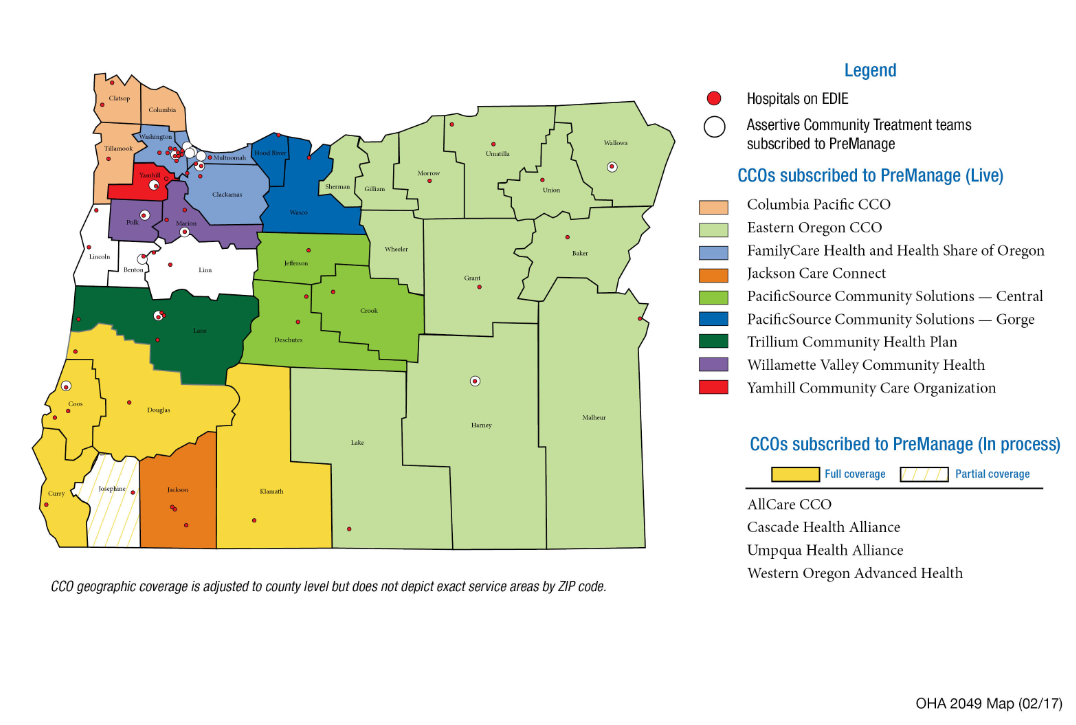 [Speaker Notes: -A statewide EDIE and PreManage online Learning Community kicked off in December 2016 and has more than 250 participants.
- OHA launched a CCO Medicaid subscription in 2016 and adoption continues to increase.
CCOs: 10 live, 2 onboarding.
Dental care organizations: 3 live, 2 onboarding
Assertive Community Treatment Teams: 14 live, 2 onboarding, 7 to be engaged in 2017
Fee-for-service: KEPRO, OHA’s statewide care coordination contractor for Medicaid’s fee-for-service population is live
-Oregon’s Department of Human Services, Aging and People with Disabilities (APD) program  is conducting a PreManage pilot with four APD districts and two Area Agencies on Aging sites; staff have been trained and are live on PreManage. 
-An EDIE and PreManage Behavioral Health User Community started meeting quarterly to develop use cases, share best practices and network.
-It is expected that EDIE notifications for ED physicians will also include Drug Monitoring Program data and Physician Orders for Life Saving Treatments by summer 2017.  Is it a program or division?]
Robust HIEs support care coordination
Core HIE services
Community Health Record
Integrated eReferrals	       
Hospital/Clinical Event Notifications 
Results/reports from Lab, Pathology, Discharge summaries, etc.
Connecting across sectors and data sources:
Dental, mental health and addictions treatment information 
Spreading into post-acute, LTSS, social services, corrections
Connecting to public health registries
Data for payers, value based payment
Source of clinical data for payers, 
Some adding claims data for providers
14
Regional Health Information Exchange Coverage
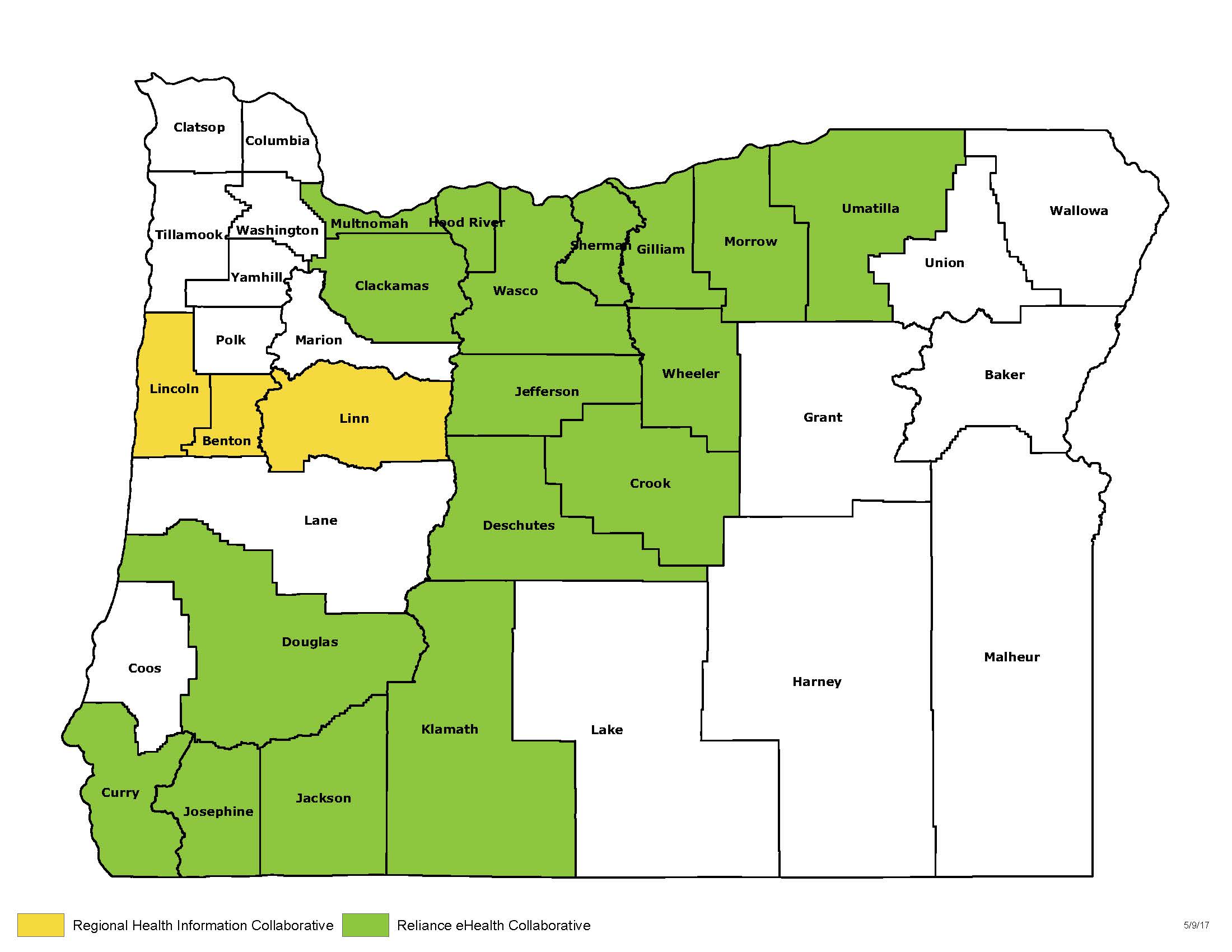 15
[Speaker Notes: -Reliance eHealth Collaborative (formerly Jefferson HIE) will begin flowing EDIE’s admit, discharge and transfer data to its members late spring 2017]
National Efforts Support Document Exchange; Gain HIE Footprint in Oregon
16
Statewide HIE and “Network of Networks”
Goal to have minimum core data available wherever Oregonians receive care or services across the state

Basic movement of health information is improving but 
Significant gaps remain
Barriers to HIE: technology, organizational culture, trust
Ensuring HIE is meaningful is complex

“Raising all boats” to connect providers across the state can best be accomplished together 
Statewide efforts and shared governance can play a significant role
17
HIT Efforts in Development (2017-2019)
Health information exchange
Develop “Network of Networks” for HIE
Bring Medicaid providers onto robust network of HIEs
Provide access to high-value data (e.g., PDMP)
Improve consent and privacy practices
Infrastructure and statewide HIT
Provider directory and Common credentialing programs
Clinical Quality Metrics Registry
Shared governance for Oregon HIT
HIT Commons, building off EDIE Utility
18
HIE Onboarding Program (2018-2021)
Fund onboarding costs for critical Medicaid physical, behavioral, oral health care providers to Community-Based HIEs
Later phases likely to include: LTSS, social services, etc.
19
HIT Commons (2018+)
New Public/Private Partnership 
Building off EDIE Utility model
Coordinate statewide HIT efforts
EDIE Utility
Network of Networks for HIE
PDMP Gateway
Other projects possible
Governance role for CCOs and others
Opportunity for influence
Shared funding
Leveraging federal Medicaid 90/10 matching funds
OHA/OHLC developing business plan
20
Learn more about Oregon’s HIT/HIE developments and Subscribe to our email list!
www.HealthIT.Oregon.gov 
OHA Behavioral Health Information Sharing Resources:
www.oregon.gov/oha/HPA/CSI-BHP/Pages/Behavioral-Health-Info.aspx

Susan Otter
Director of Health Information TechnologySusan.Otter@state.or.us
Marta Makarushka
Lead HIT Policy AnalystMarta.M.Makarushka@state.or.us